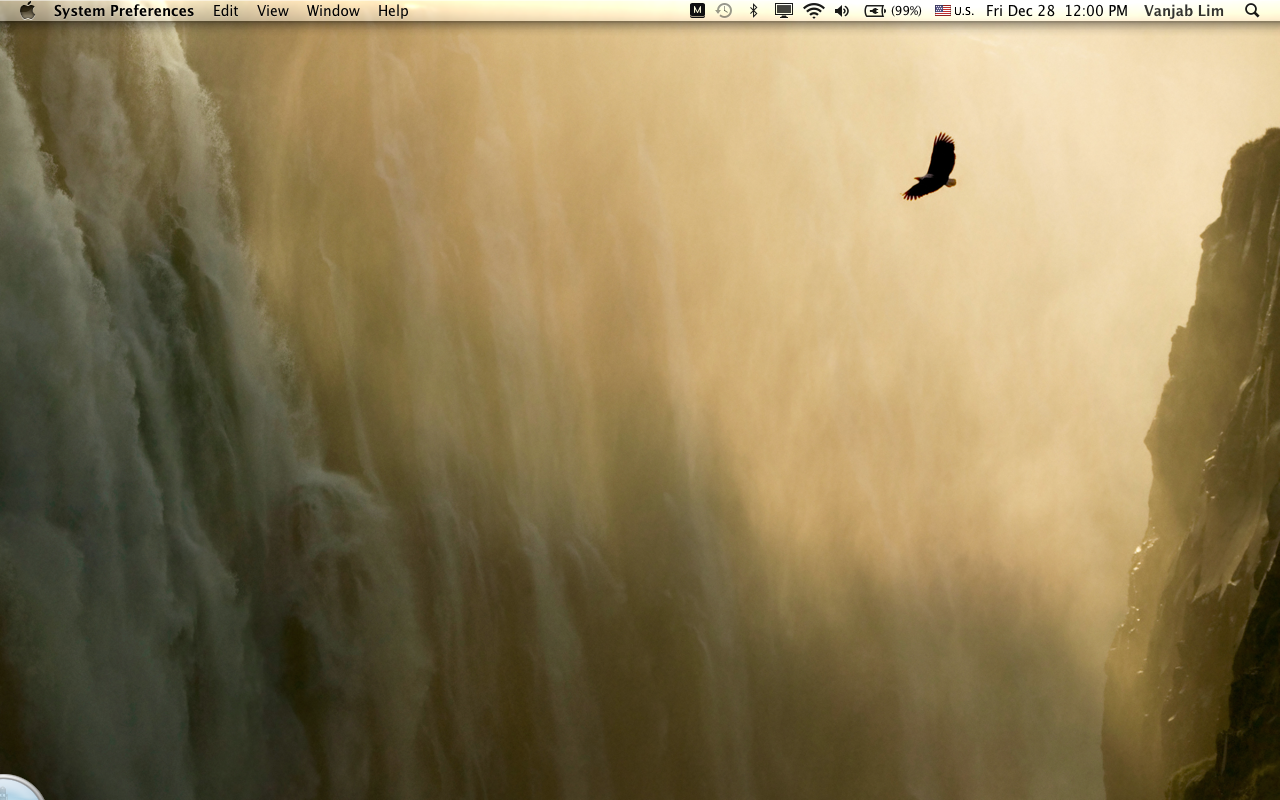 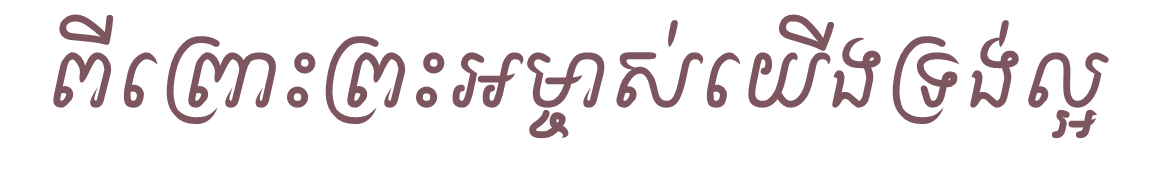 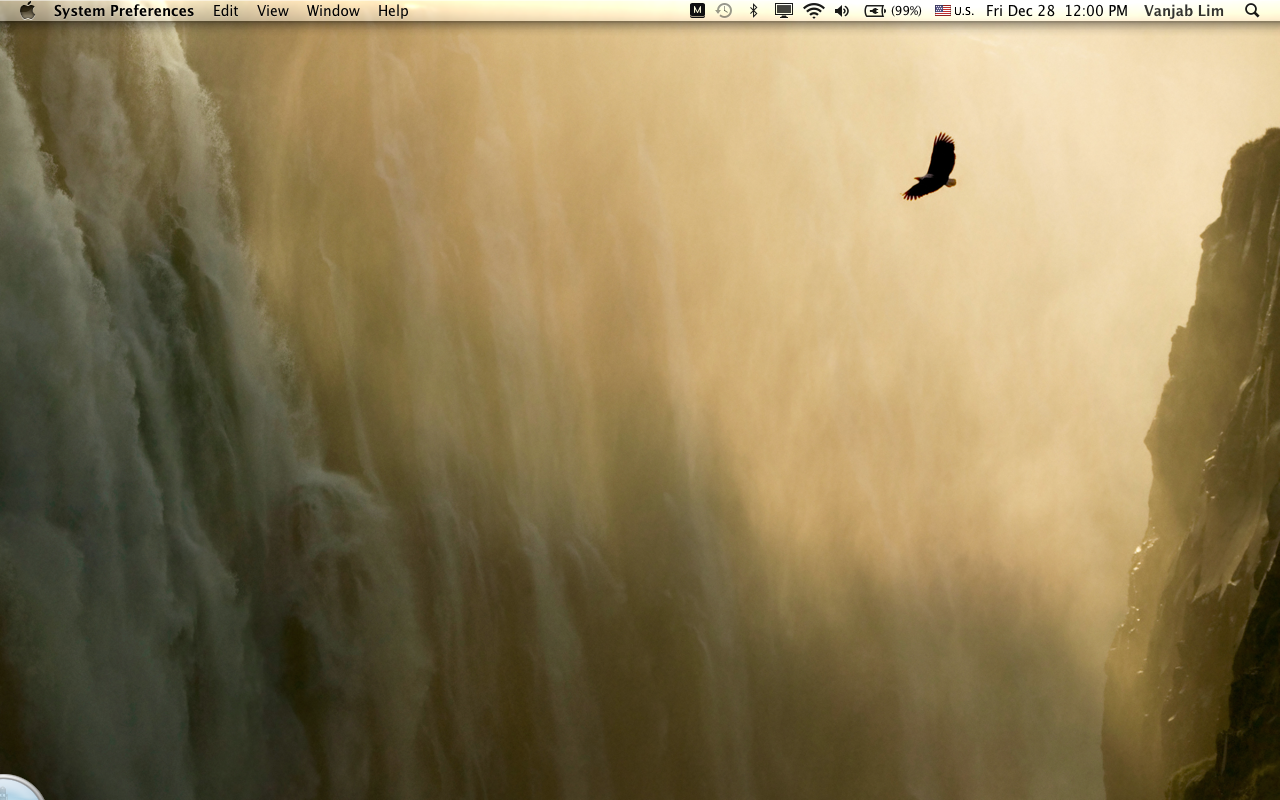 ព្រះអម្ចាស់យើងល្អណាស់; ព្រះអម្ចាស់យើងធំណាស់ ព្រះអម្ចាស់យើងស្មោះត្រង់ណាស់ព្រះអង្គមិនប្រែប្រួល (២ដង);
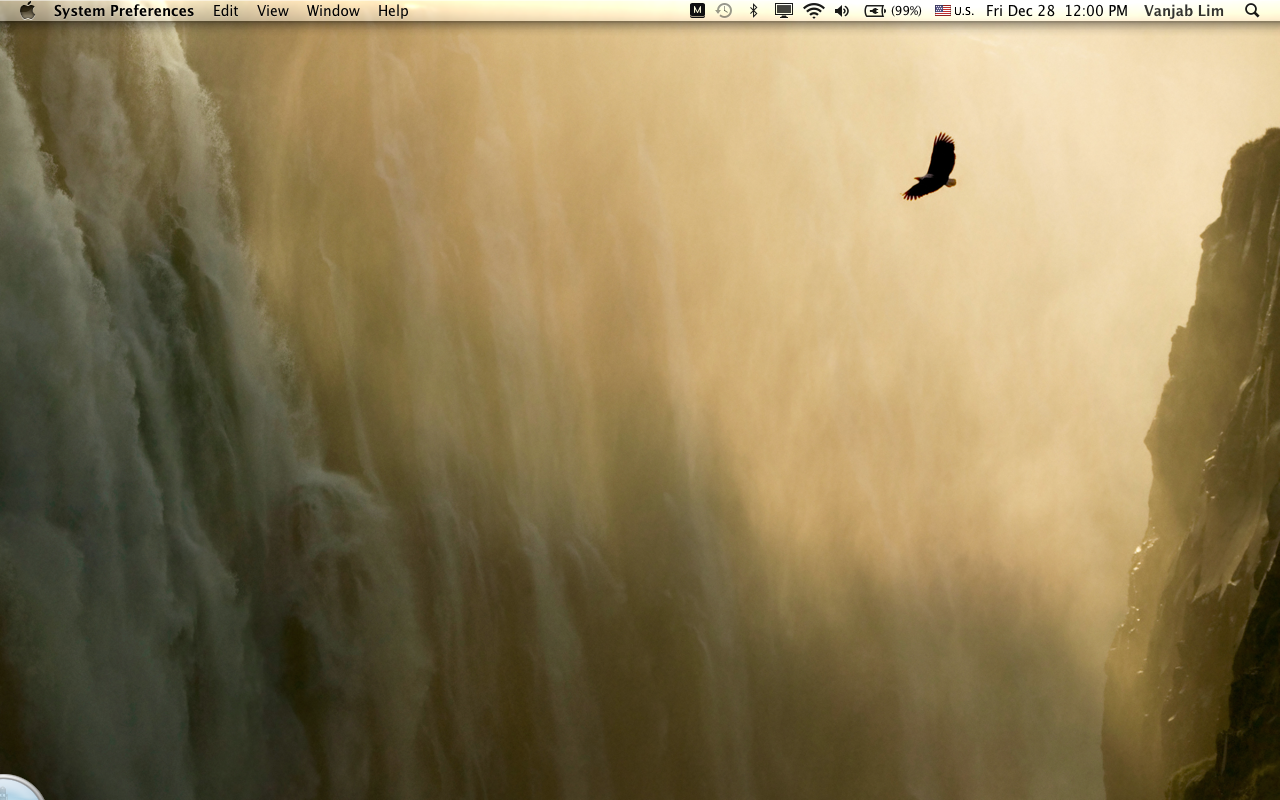 ហាលេ ហាលេលូ ៣ដង ហាលេលូយ៉ា ហាលេ ហាលេលូ ៣ដង ហាលេលូយ៉ា